الرضا أساس الحياة النفسية السليمة
جمعية سراج للأعمال الاجتماعية فرع الدار البيضاء
09/7/2011
تعريف الرضا
الرضا : تقبل ما يقضي به الله من غير تردد ولا معارضة.
الرضا بالله وعن الله : يرجوه العبد من ربه وبه تتحقق السعادة في الدنيا والآخرة - الرضا بالقضاء -  
    “ إذا أحب الله قوما إبتلاهم فمن رضي فله الرضا ومن سخط فله السخط ”
رضا الله : مطلوب من العبد وبه تتحقق السعادة الدنيوية. ويتم تحصيله بإرضاء الله عزوجل في كل ما يحب وإسترضاء من طلب رضاهم ( رسول الله ، الوالدين ، الزوج ، الصالحين....)
   الرضا بالله هو أثر لرضا الله
   ” رضي الله عنهم ورضوا عنه ورضوا عنه وأعد لهم جنات تجري تحتها الأنهار خالدين فيها أبدا ذلك الفوز العظيم“
الإمام إبن العطاء : سكون القلب إلى قديم إختيار الله للعبد أنه إختار الأفضل فيرضى به 
الإمام الجنيد : صحة العلم الواصل إلى القلب ، فإذا باشر القلب حقيقة العلم أداه إلى الرضا 
باب الله الأعظم 
مستراح العابدين وجنة الدنيا
الرضا يفرغ القلب لله والسخط يفرغ القلب من الله
الرضا بالله نعيم  الدنيا والآخرة
الرضا ثمرة من ثمرات المعرفة بالله : إذا عرفته رضيت عن قضائه والعارف تقل عنده مرارات القضاء لقوة حلاوة المعرفة.......المحبة 
عذابه فيك عذب وبعده فيك قرب  
وأنت عندي كروحي بل أنت منها أحب
حسبي من الحب أني لما تحب أحب
الرضا ثمرة القناعة : ( قد أفلح من أسلم ورزق كفافا وقنعه الله بما آتاه)
                ” من لم يرض بقضائي ويصبر على بلائي فليعبد ربا سواي“

ألا قل لمن كان لي حاسدا أتدري على من أسأت الأدب
أسأت على الله في حكمه لأنك لم ترض ما قد وهب
فجازاك ربي بأن زادني وسد عليك وجوه الطلب
”من عمل صالحا من ذكر وأنثى وهو مؤمن فلنحيينه حياة طيبة ”
” وعجلت إليك ربي لترضى ”
صهيب ” ومن الناس من يشري نفسه ابتغاء مرضاة الله“
ليس من شرط الرضا ألا تحس بالألم والمكاره ، بل ألا تعترض على الحكم ولا تتسخطه 
طريق الرضا بها مشقة المجاهدة وتحتاج إلى :
الهمة العالية.
النفس الزكية.
توطين النفس. 
علم المرء بضعفه وعجزه وافتقاره لمولاه.
التوكل على الله والرجوع إليه في كل أمر

رجل مبتلى ( وعزتك لو أمرت الهوام فقسمني مضغا ما إزددت لك بتوفيقك إلا صبرا وعنك بمنك وحمدك إلا رضا )
ملك الدنيا  منقطع إلى الله ما لي إليه حاجة إلا أن يتوفاني على الإسلام
ثمرات الرضا
رضا الله عز وجل ( من رضي فله الرضا ).
رضا الملائكة. 
الزيادة والبركة ( إن الله ليبتلي العبد فيما أعطاه فإن رضي بما قسم له بورك له ووسعه ، وإن لم يرض لم يبارك له ولم نزد على ما كتب له ).
الرضا يثمر الشكر وهو أعلى مقامات الإيمان.
الرضا يفرغ قلب العبد ويقلل همه فيتفرغ لعبادة ربه.
سرعة المرور على الصراط ( الذين يرضون بحكمي وألسنتهم رطبة من ذكري)
الرضوان الأكبر ” ورضوان من الله أكبر ذلك الفوز العظيم“.
البشارة بالجنة ” فهو في عيشة راضية ”.
رضا رسول الله صلى الله عليه وسلم
راض في الغنى والفقر ” تبارك الذي إن شاء جعل لك خيرا من ذلك جنات تجري من تحتها الأنهار ويجعل لك قصورا“
راض في السلم والحرب : غزوة أحد ( صفوا ورائي لأثني على ربي)
راض في الوطن والمنفى (إنك أحب بلاد الله إلي ولولا أن أهلك أخرجوني منك ما خرجت)
راض وقت الشدة والرخاء : موت أحبابه وتكذيبه/ ساحر ومجنون...
راض وقت القوة والضعف :يوم الطائف

    فكان جزاء رضاه عن ربه الرضا من ربه 
    ” ولسوف يعطيك ربك فترضى“
أفكار ذكية
إصنع كل ما يحب الله أن تصنعه
إرض عن ثلاث ( ضاق طعم الإيمان من رضي بالله ربا وبالإسلام دينا وبمحمد رسولا ) 
إرض بقدر الله حلوه ومره ( ما شاء الله كان وما لم يشأ لم يكن)
إرض بالمقسوم من الرزق 
عدم الرضا عن الخطيئة ( إذا عملت الخطيئة في الأرض كان من
    شهدها فأنكرها كمن غاب عنها ، ومن غاب عنها فرضيها  كمن شهدها )
التوكل الحقيقي عن الله ” حسبنا الله سيؤتينا الله من فضله“
الإبتعاد عن السخط :( إن الله لا يعذب بدمع العين ولا بحزن
   القلب ولكن يعذب بهذا ، وأشار إلى لسانه.) 
الرضا بالمصيبة ” ما أصاب من مصيبة إلا بإذن الله ”
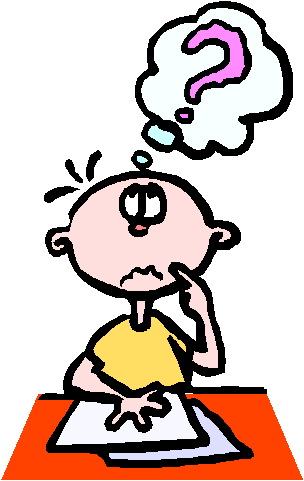 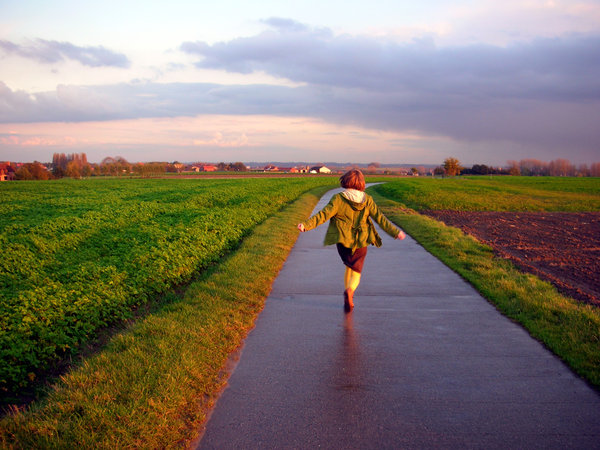 تحقيق الرضا
رضينا قسمة الجبار فينا               لنا علم وللأعداء مال
    فإن المال يفنى عن قريب             وإن العلم يبقى لا يزال

إجعل ذكر الله سكنك ولقاءه غايتك وأقداره هداياه إليك
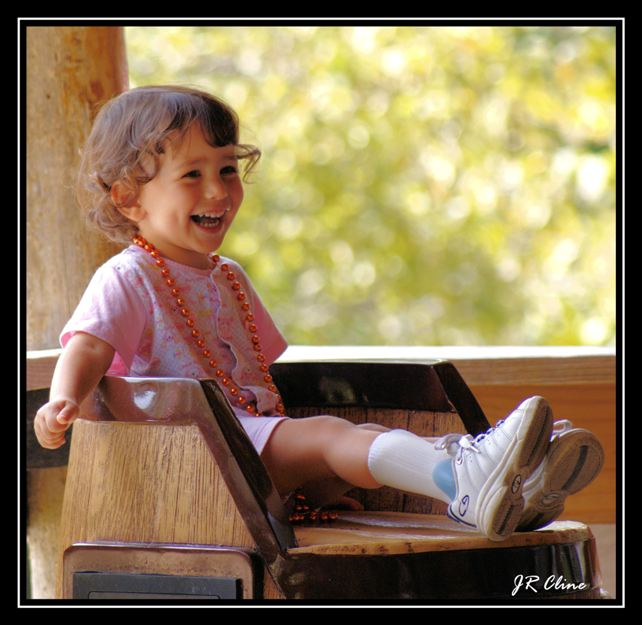 ما أجمل أن تكون كالطفل في فرحه ورضاه
رحمـاك يارب العباد رجائي               ورضاك قصدي فاستجب لدعـــائيوحمــاك أبغي يا إلهي راجياً               منك الرضـــــــــا فجــــــد بولائيناديت باسمك يا إلهي ضارعاً              إن لم تجبني فمن يجيب بكـائيأنت الكريم  فلا تدعني  تائهاً               فلقد عييت من البعـــــــــاد النائي 
رحمـاك يارب العباد رجائي               ورضاك قصدي فاستجب لدعـــائيوحمــاك أبغي يا إلهي راجياً               منك الرضـــــــــا فجــــــد بولائي 
مالي سوى أعتاب جودك موئلاً             فلئن رددت فمن سواك رجائيولقد رجوتك يا إلهي ضارعاً                متذللاً فـــــــــــــلا ترد رجـــائي